Правила дорожного движения
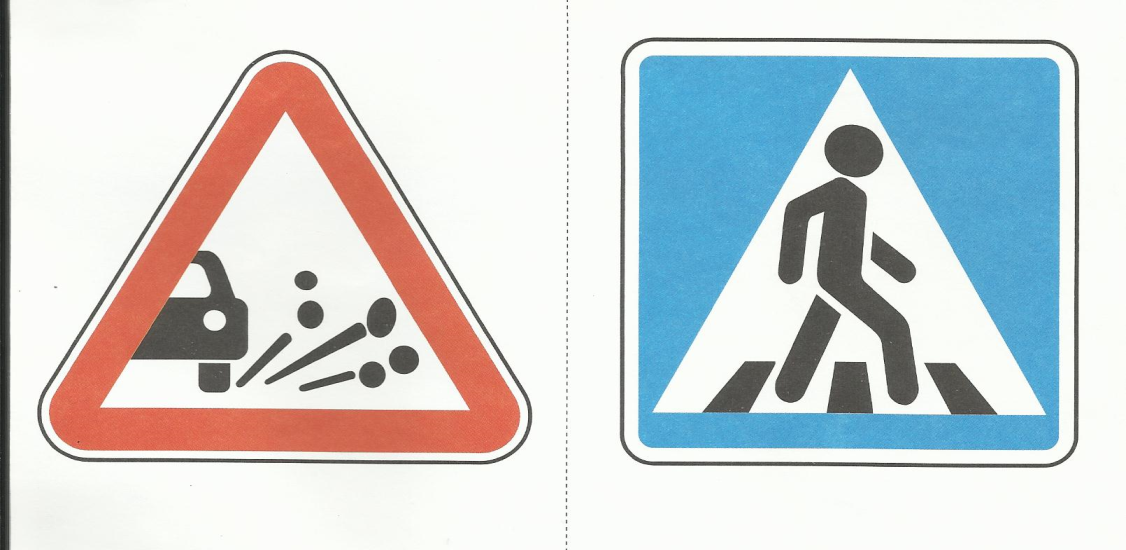 Работу выполнила:
Воспитатель
 средней группы №8
Параскевова О.Г.
Цели и задачи
Цель: формирование навыков безопасного поведения детей на дорогах. 
Задачи:
создание условий для сознательного изучения детьми  правил дорожного движения;
развитие у детей способности к предвидению возможной опасности в конкретно меняющейся ситуации и построению адекватного безопасного поведения;
вырабатывание у детей привычки правильно вести себя на дорогах; 
воспитание в детях грамотных пешеходов.
Знаки всякие нужны, знаки всякие важны!
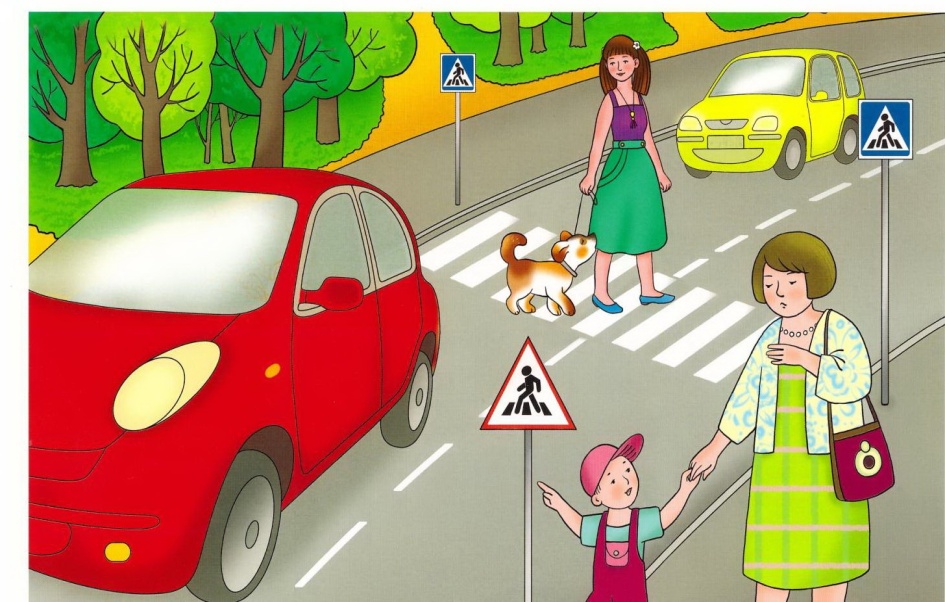 Кто по улице идет,
 Тот зовется пешеход.
Кто в машине- пассажиры,
А водитель их везет.
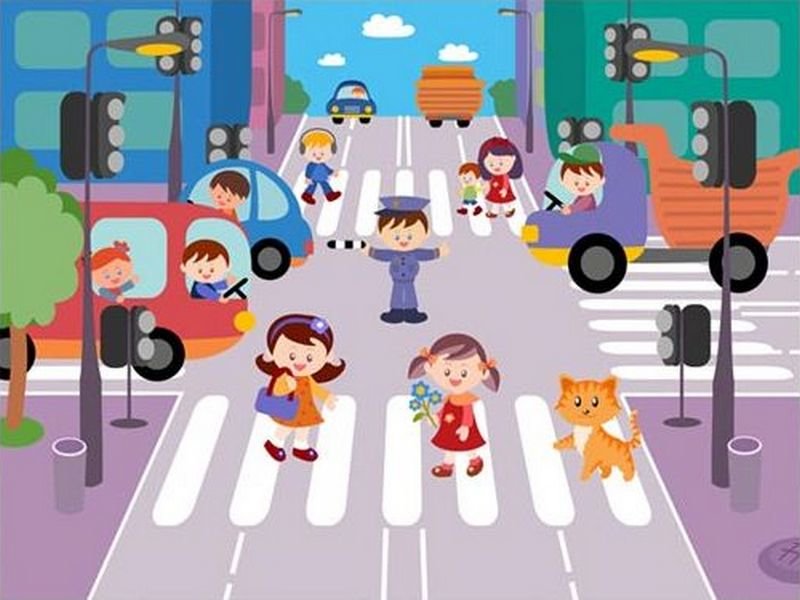 Пешеходу надо знать,  
  Где ходить и где гулять,
   А водитель должен ездить
   Так, чтоб людям не мешать.
Пешеходам путь открыт-знак об этом говорит.
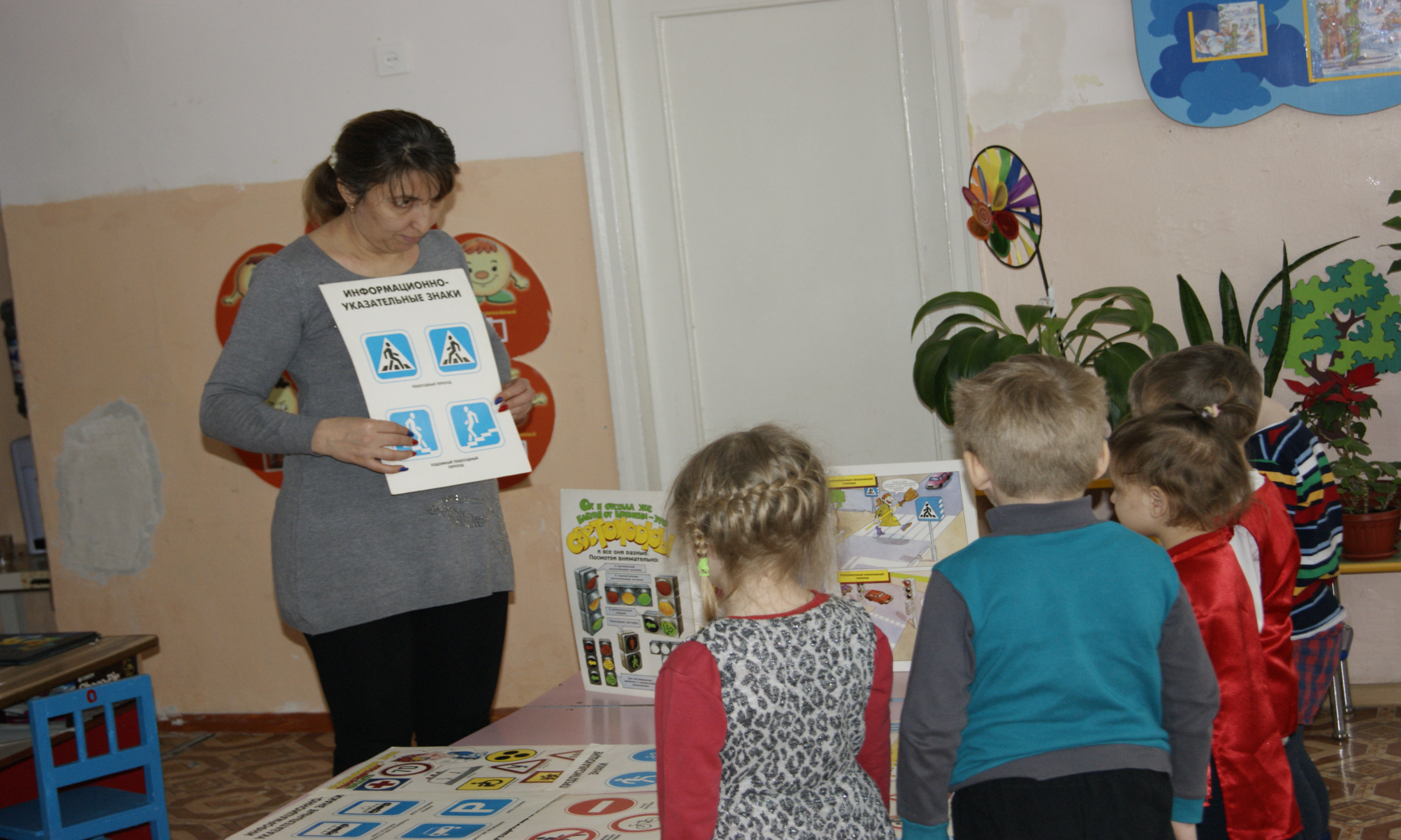 Дорожные знаки –
Ограждают проезжую часть.
Полезное дело делают:
Не дают пешеходам пропасть.
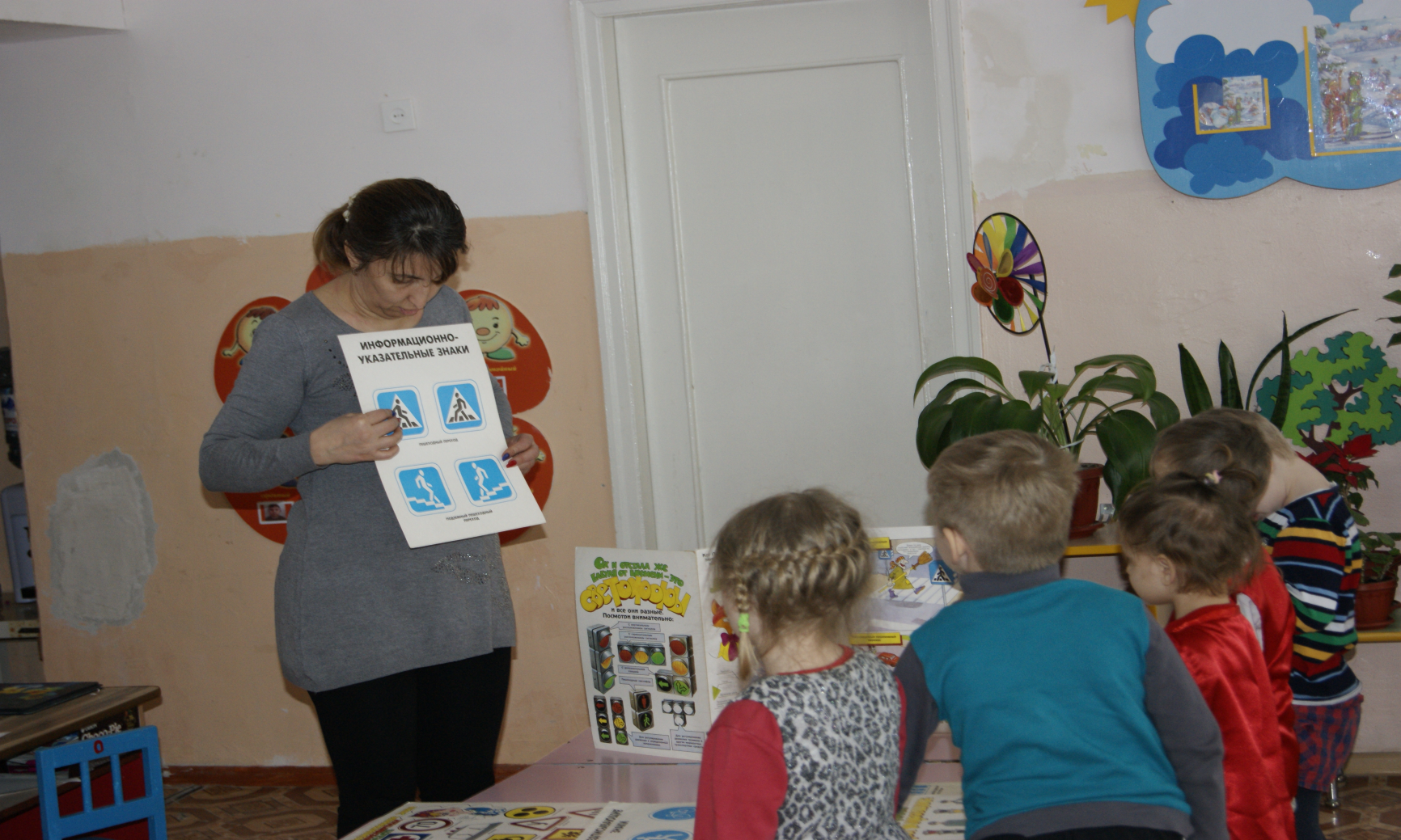 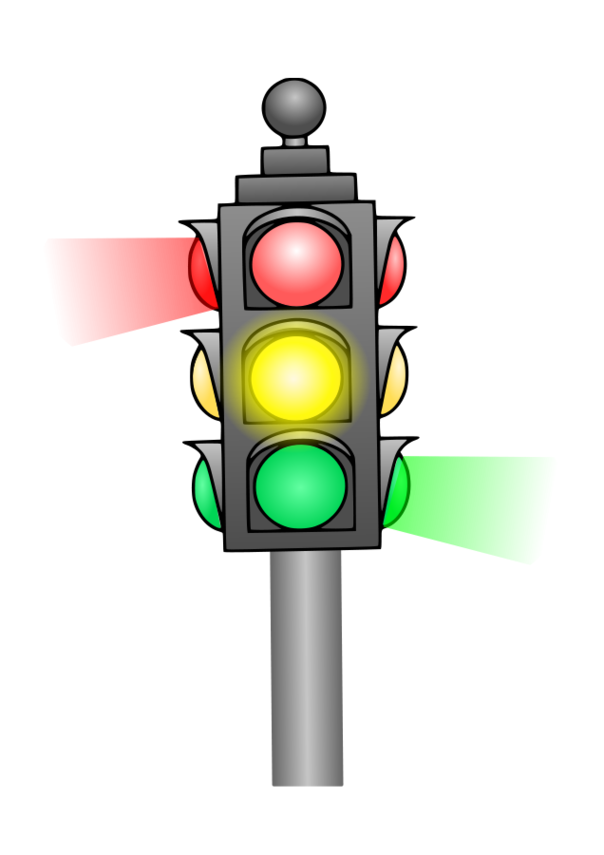 Помогает с давних порДетям, друг наш - СВЕТОФОР.Объяснит без напряженьяДетям правила движенья.Слушай и запоминайИ всегда их соблюдай.Загорелся КРАСНЫЙ свет,-Стой, малыш, прохода нет.ЖЕЛТЫЙ свет, смотри, горит -Приготовься говорит.А зажёгся свет ЗЕЛЕНЫЙ -Проходи мой друг учёный.Помни правила движеньяКак таблицу умноженья!
Запомни:
Никогда не переходи улицу на красный свет светофора, даже если поблизости нет машин
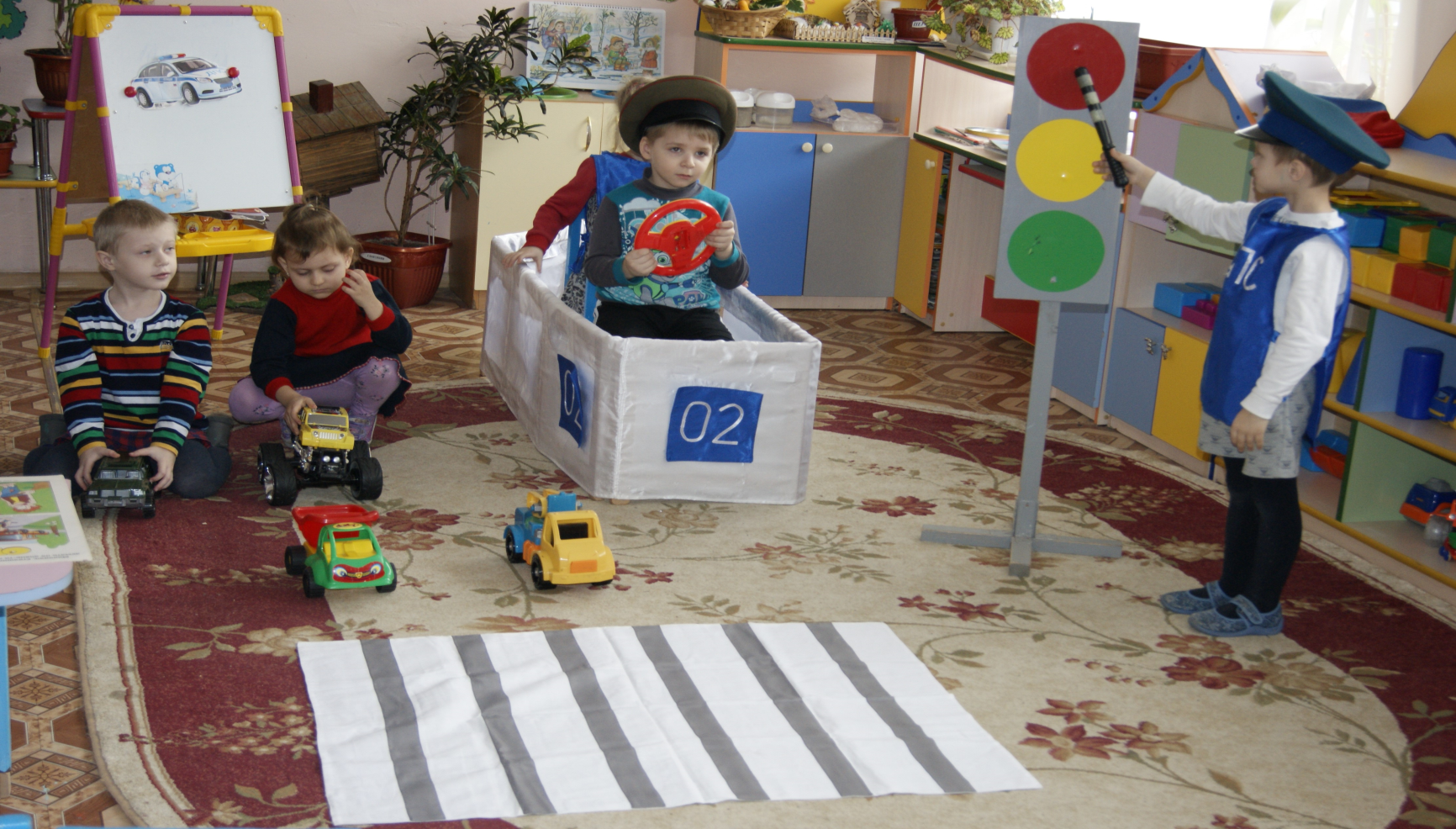 На желтый свет улицу переходить нельзя, в это время можно только приготовиться к переходу.
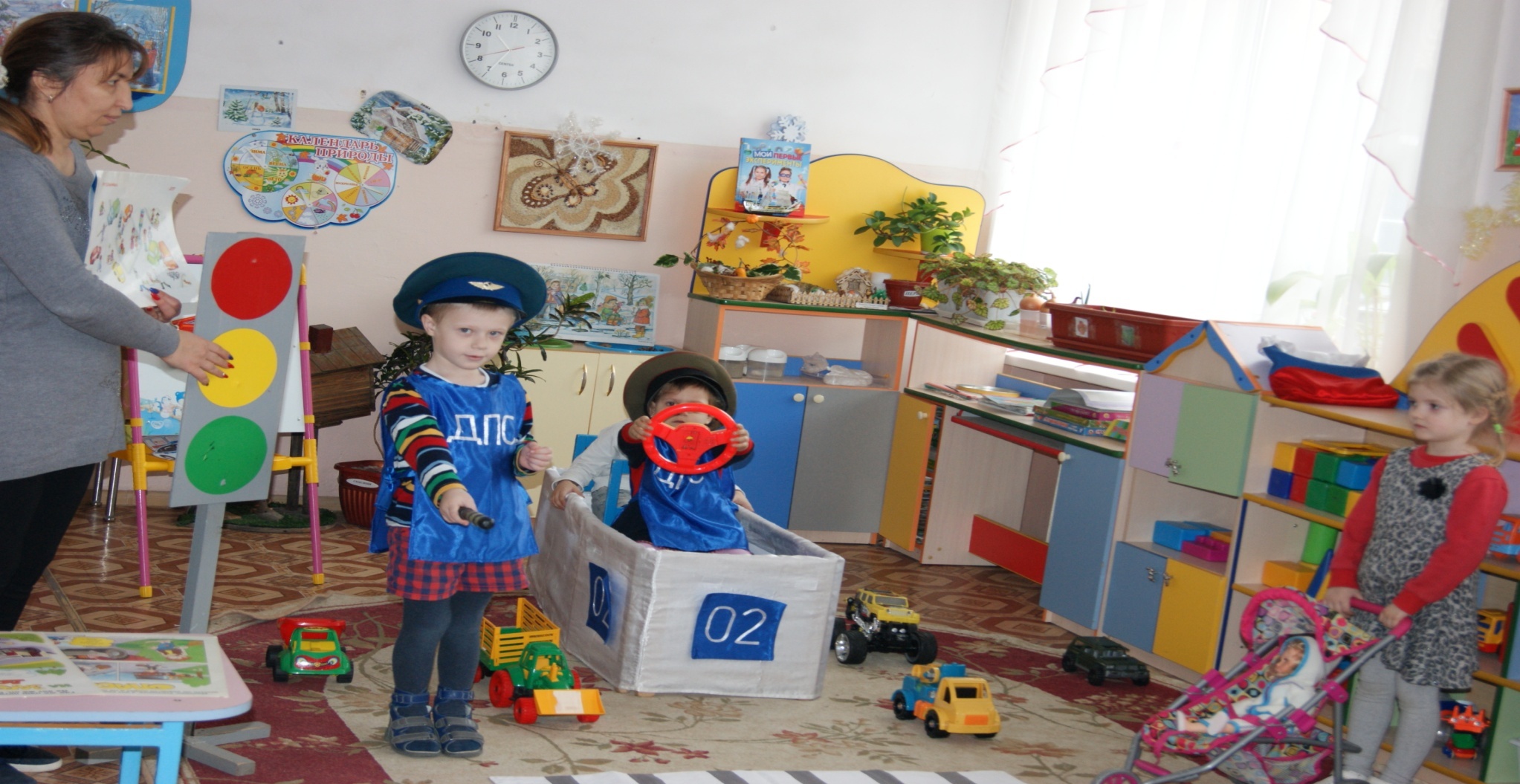 Переходить улицу можно только при зеленом свете светофора
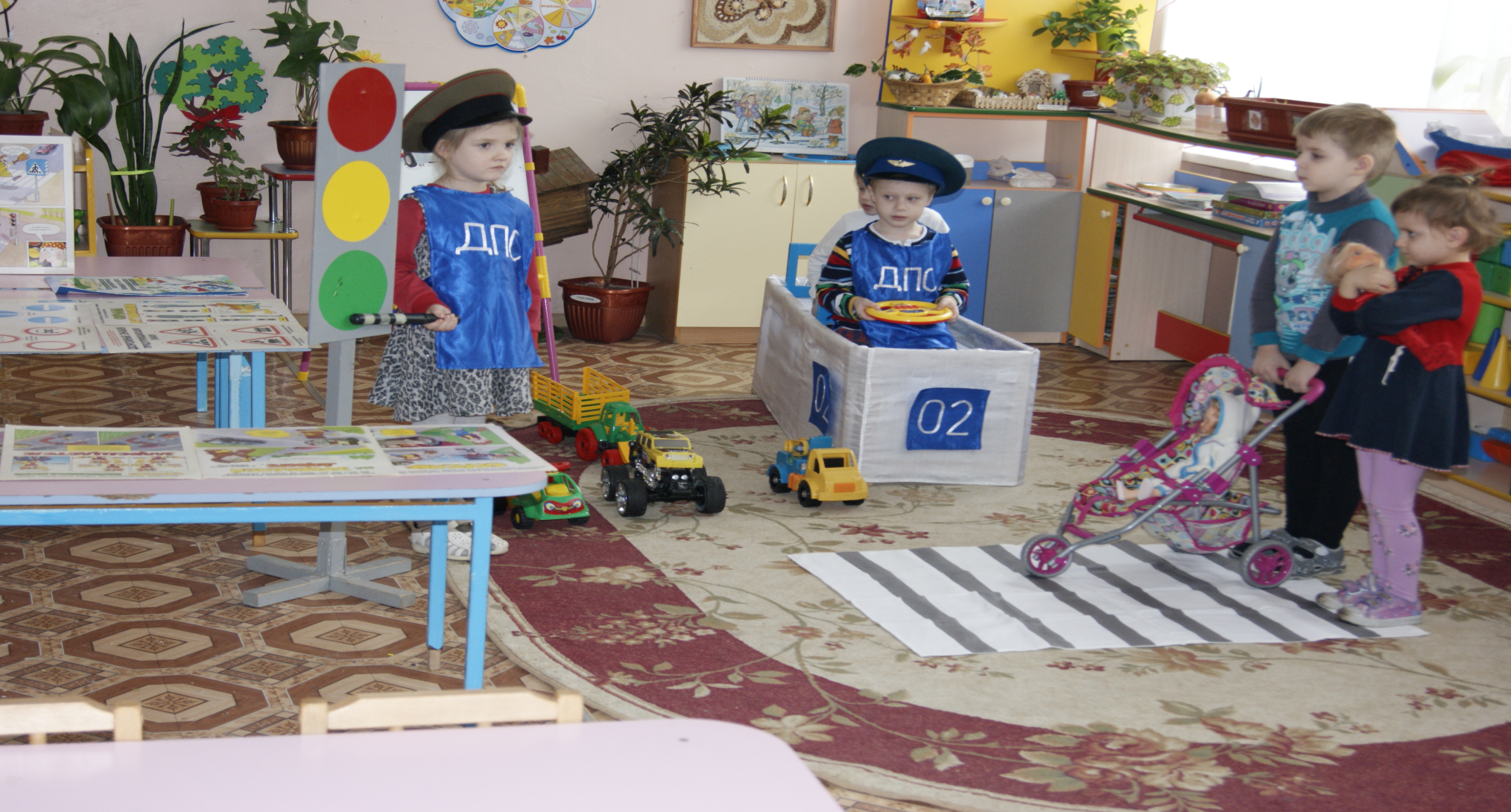